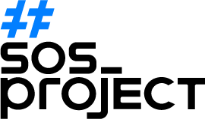 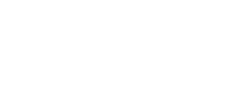 Progress in increasing access 
to HIV treatment 
in 5 SEE countries
December 15, 2020, 
Zoia Zamikhovska, CO “100% LIFE”
Continuum of HIV care: Monitoring implementation 
of the Dublin Declaration — 2018 progress report
https://www.ecdc.europa.eu/en/publications-data/continuum-hiv-care-monitoring-implementation-dublin-declaration-2018-progress
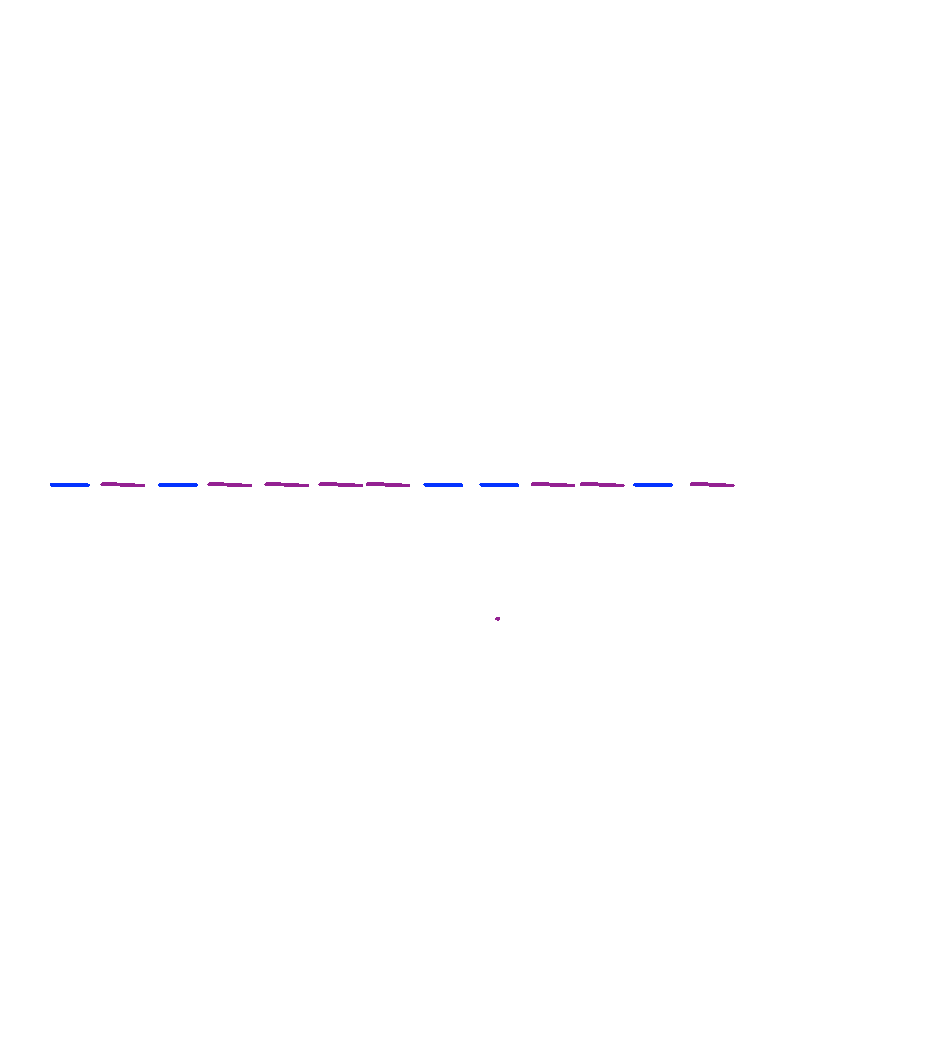 Dublin Declaration monitoring — 2016 progress
Reported mean cost of ART 
per patient per year by country, 2014 and 2016 (in Euro)
https://www.ecdc.europa.eu/en/monitoring-implementation-dublin-2016
PURPOSE: to explore the potential to improve access to ARV treatment
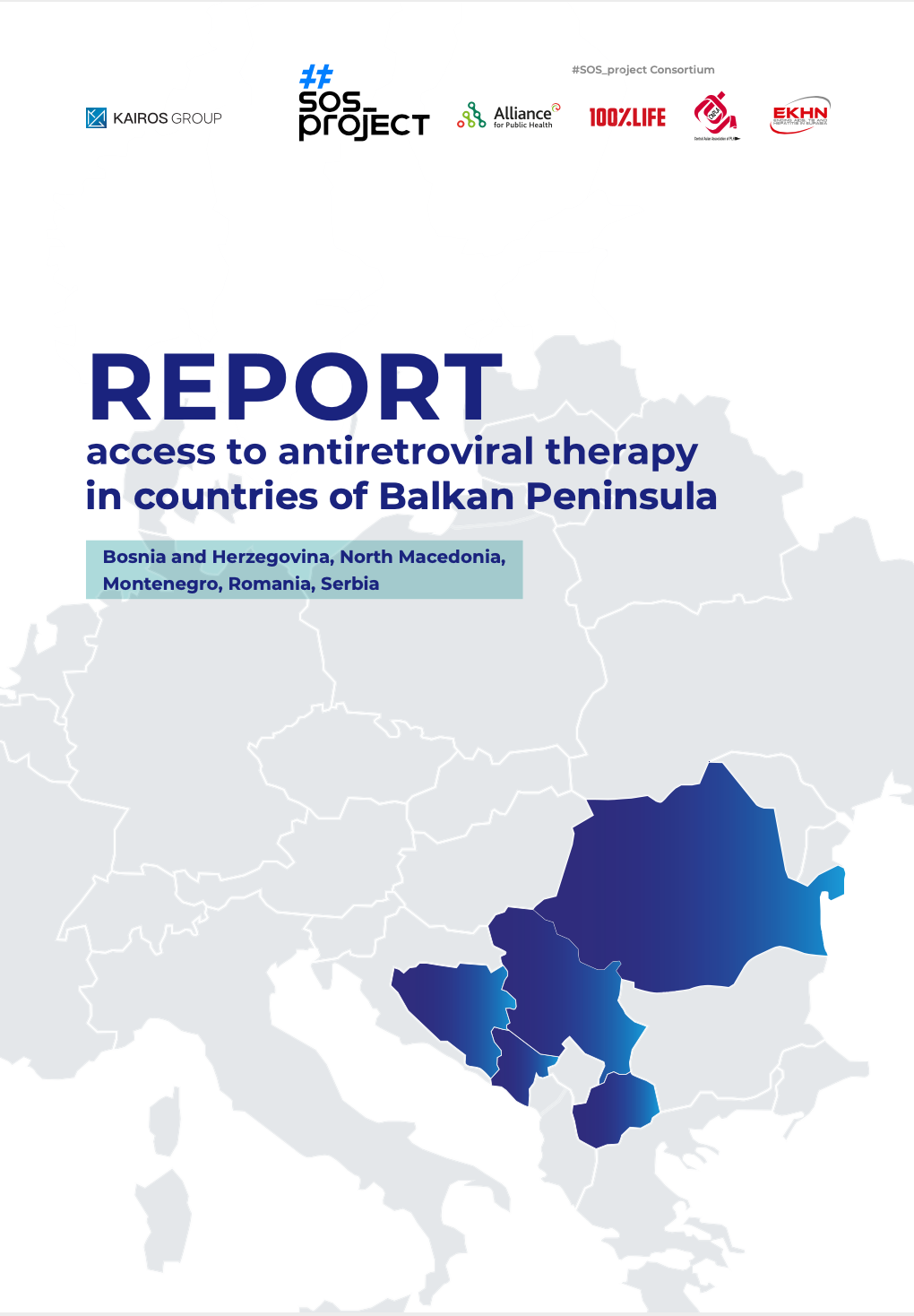 5 SEE countries: BiH, Montenegro, N. Macedonia, Romania and Serbia
Desk review
Law firm focused on pharmaceutical regulations
Issues: process of registration, procurement system, reimbursement lists, prices, funding sources 
Funded by the Global Fund to Fight AIDS, Tuberculosis and Malaria
ARV pricing in the 4 SEE countries
Prices per patient per year in euros 
Comparison with upper-middle income Kazakhstan and low-middle Moldova
Core ARVs availability in the countries
Generic availability [State registry of medicines]
Long general procedure of registration — up to 210 days
Simplified registration for drugs is available, but for limited cases:






Only registered medicines can participate in a tender except for:
Serbia and Montenegro: for registered in EU, innovative; procedure shortened to <= 150 days
Romania: for registered in EU; procedure shortened to <= 90 days
Medicine registration
N. Macedonia: for registered in EU, USA, Japan, Switzerland and Canada; procedure shortened to <= 15-90 days
BiH – not allowed
N. Macedonia — 
priority to registered in case of competition
Serbia — List D of the Reimbursement list, only pediatric ARV forms
Procurement regulations and practices
Procurement systems:
centralized – Serbia, N. Macedonia, Montenegro
decentralized – Romania (health facilities)
decentralized and centralized – BiH (Solidarity funds + health facilities)
Procurement list:
only ARVs from the Reimbursement Lists – BiH, Serbia, Montenegro, Romania
based on the needs formed by the Clinic of infectious diseases – N. Macedonia
Laws do not foresee the use of international procurements of ARVs
Generic availability[Reimbursement List]
Generic uptake
Montenegro: no generics registered or included in the Reimbursement List
BiH: only TDF generics are registered (3 positions), but no generics in the Reimbursement List
BiH (2019) and Montenegro (2017-2019): no generics procured
Serbia (2019):
Financing of HIV treatment programs
All financed from domestic funds:

National Health Insurance Fund — BiH, Serbia, Montenegro, Romania
Ministry of health —  N. Macedonia, Romania
Local budget — Romania 

International funding exception — Romania
In August 2019, EUR 161.9 million was expected to be reimbursed under the European Social Fund (ESF).
High prices for ARVs
Distributors role in keeping prices high?
Most challenging areas
Long process of state registration
Small markets and bids
Low competition
Complicated procurement systems in Romania and BiH
Prevalence of original medicines in the Reimbursement List in BiH
Centralized procurement system: Serbia, N. Macedonia, Montenegro
Opportunity to participate in a tender with unregistered drugs:        N. Macedonia, Serbia
Nomenclature is formed from one insurance list:              N. Macedonia, Serbia
Long term contracts for procurements (3 years): Romania
Progress/good practices
All countries have a national e-procurement system
Preferential VAT rate for ARVs (min.0%, max. 10%), all except for BiH (17%)
Possibility of importing drugs in foreign packaging, all except for Montenegro
Thank you! 

CO “100% LIFE”
z.zamikhovska@network.org.ua 
www.network.org.ua
Core ARVs availability in the countries[Additional slide]